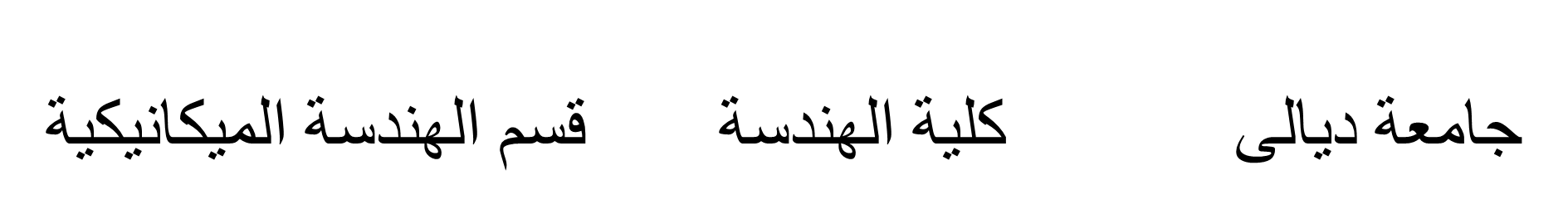 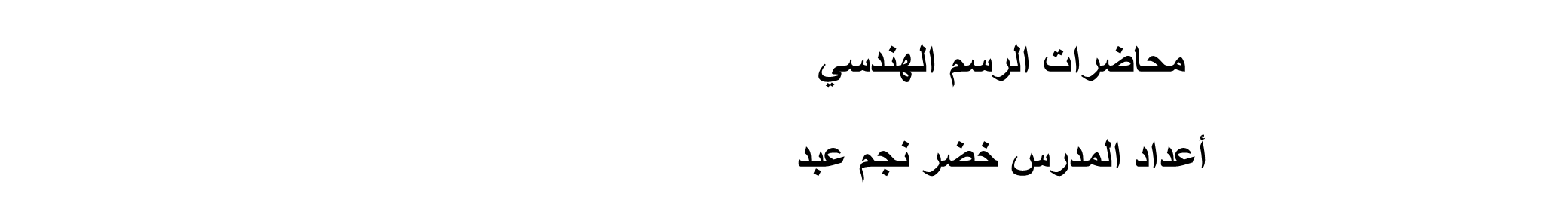 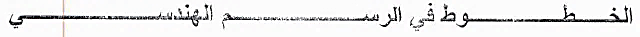 محاضرة (5)      الخطوط في الرسم الهندسي     اعداد المدرس خضر نجم عبد
1
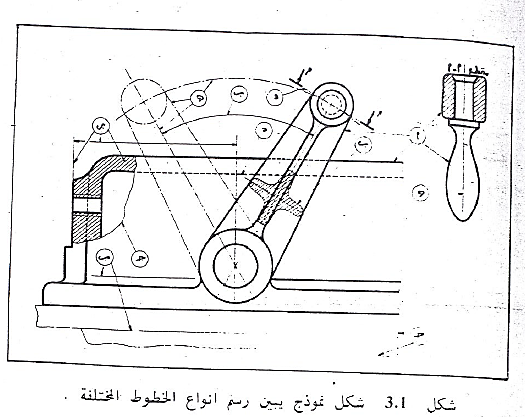 محاضرة (5)      الخطوط في الرسم الهندسي     اعداد المدرس خضر نجم عبد
2
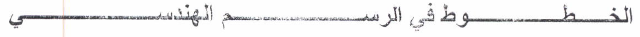 محاضرة (5)      الخطوط في الرسم الهندسي     اعداد المدرس خضر نجم عبد
3
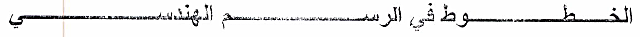 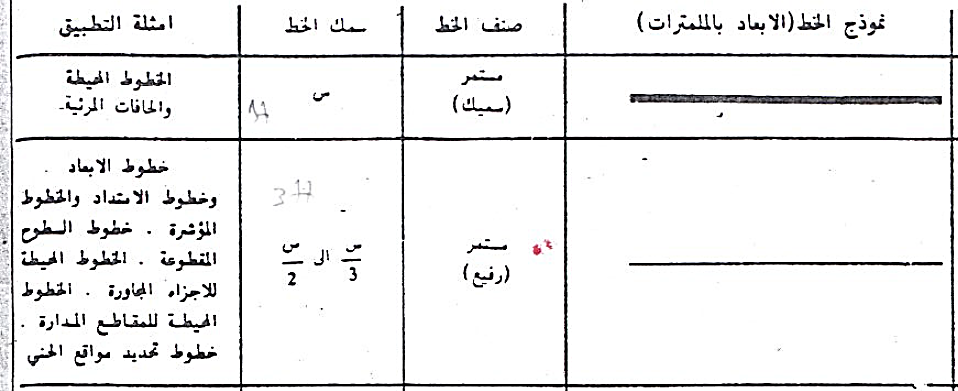 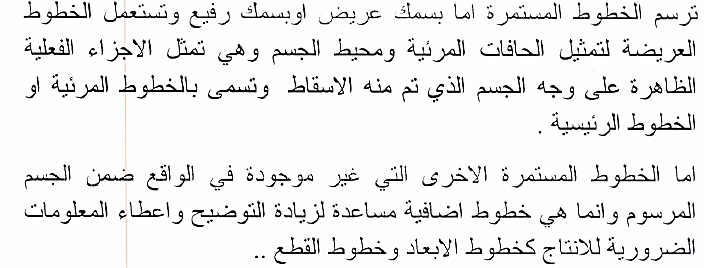 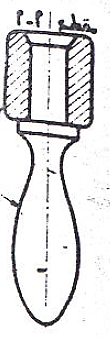 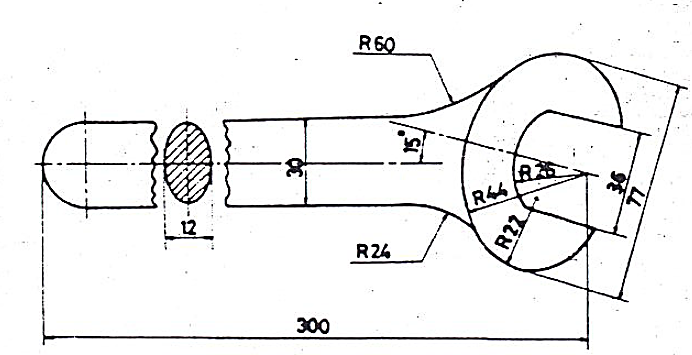 محاضرة (5)      الخطوط في الرسم الهندسي     اعداد المدرس خضر نجم عبد
4
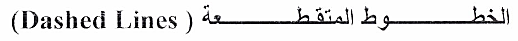 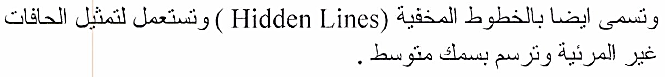 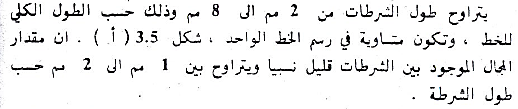 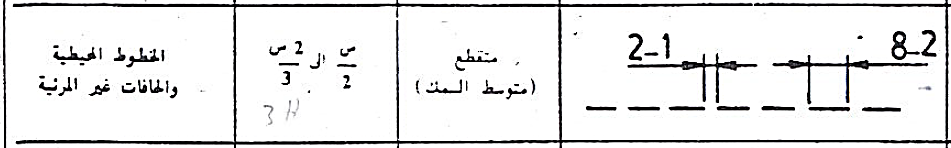 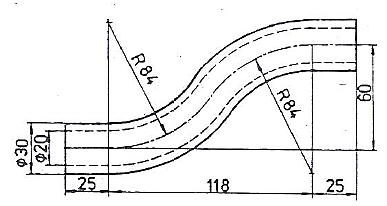 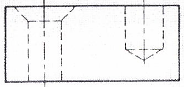 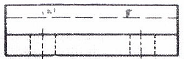 محاضرة (5)      الخطوط في الرسم الهندسي     اعداد المدرس خضر نجم عبد
5
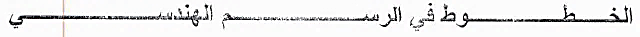 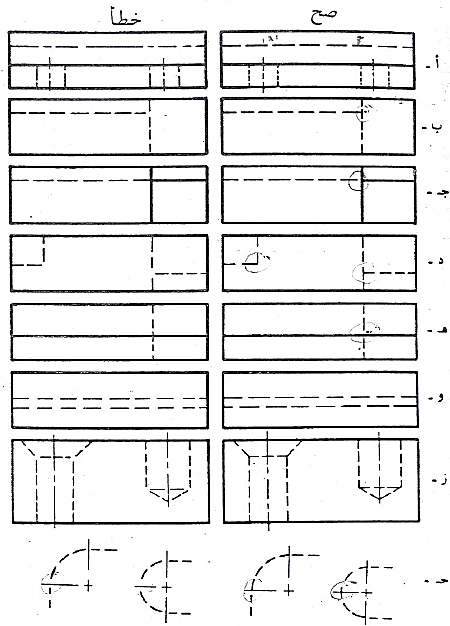 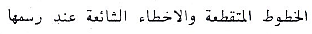 محاضرة (5)      الخطوط في الرسم الهندسي     اعداد المدرس خضر نجم عبد
6
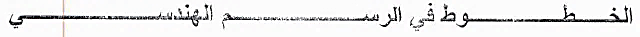 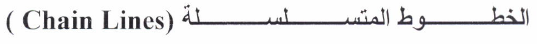 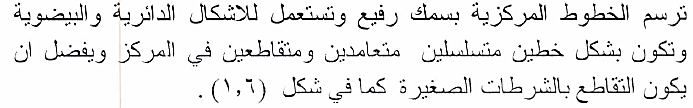 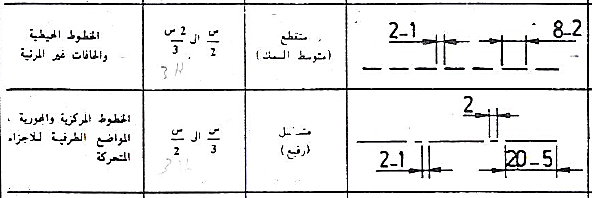 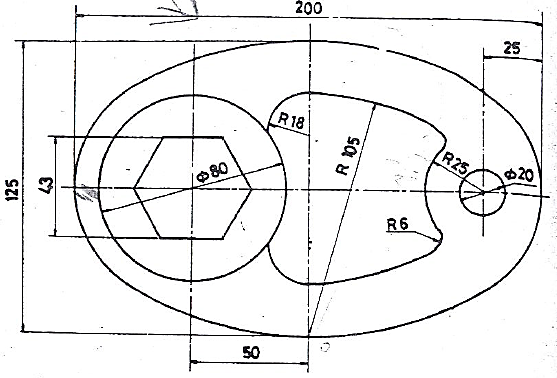 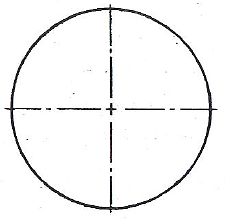 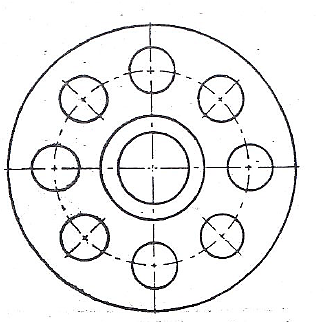 محاضرة (5)      الخطوط في الرسم الهندسي     اعداد المدرس خضر نجم عبد
7
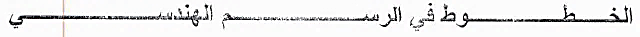 متسلسل رفيع/سميك:ويستخدم لتحديد مستويات القطع
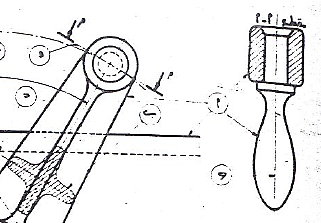 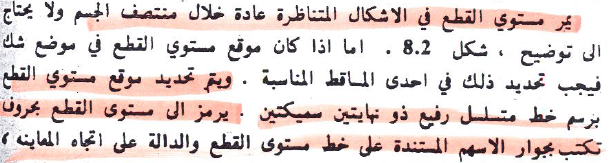 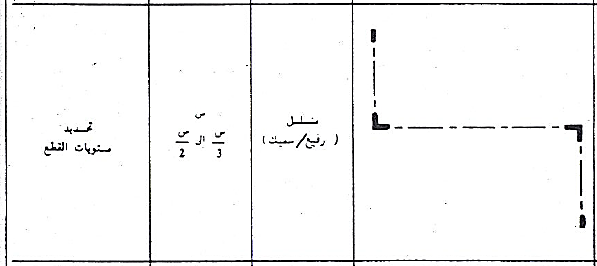 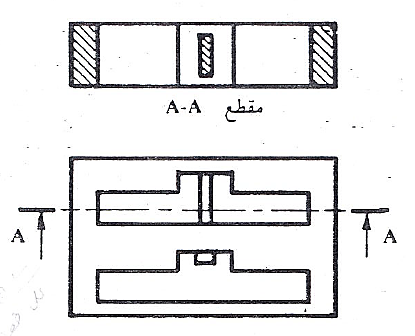 محاضرة (5)      الخطوط في الرسم الهندسي     اعداد المدرس خضر نجم عبد
8
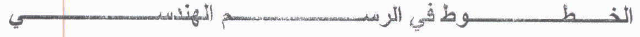 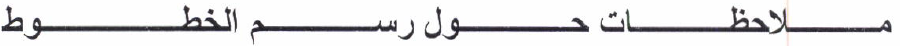 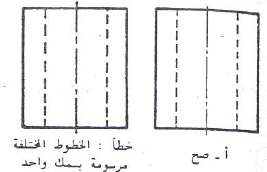 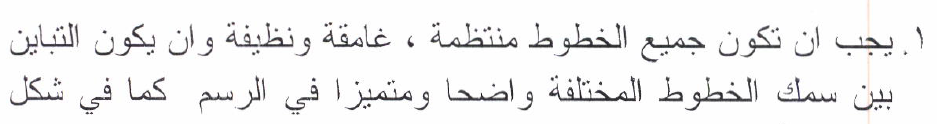 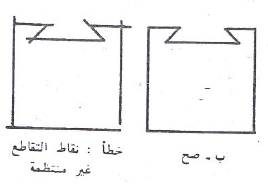 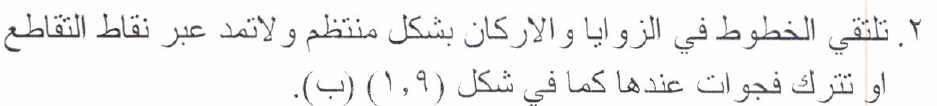 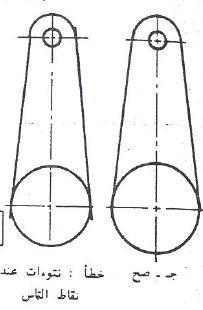 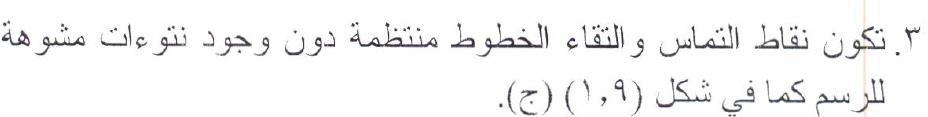 محاضرة (5)      الخطوط في الرسم الهندسي     اعداد المدرس خضر نجم عبد
9
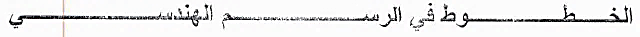 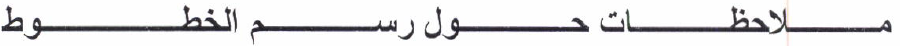 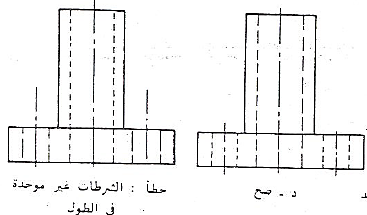 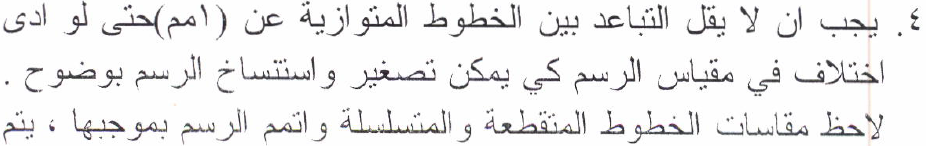 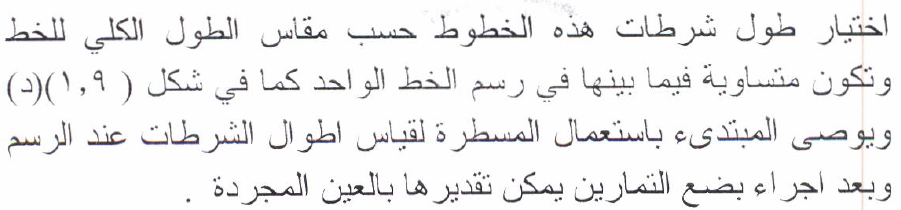 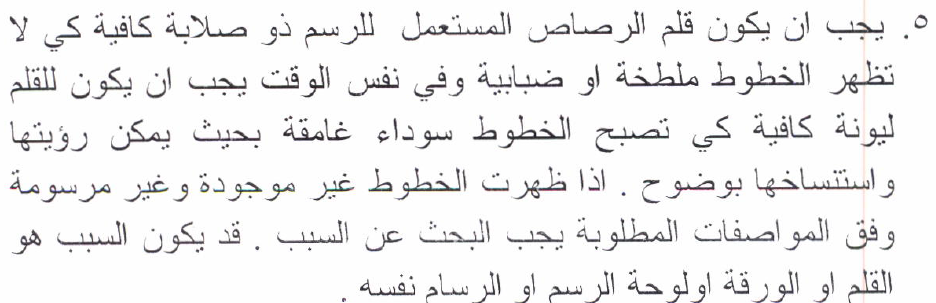 محاضرة (5)      الخطوط في الرسم الهندسي     اعداد المدرس خضر نجم عبد
10
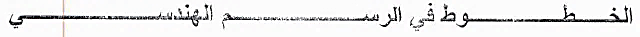 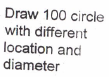 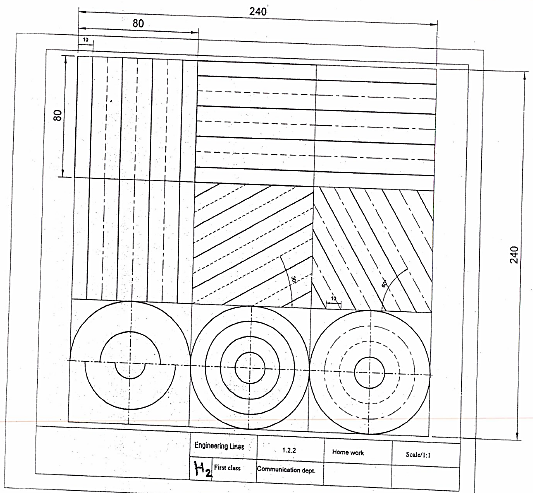 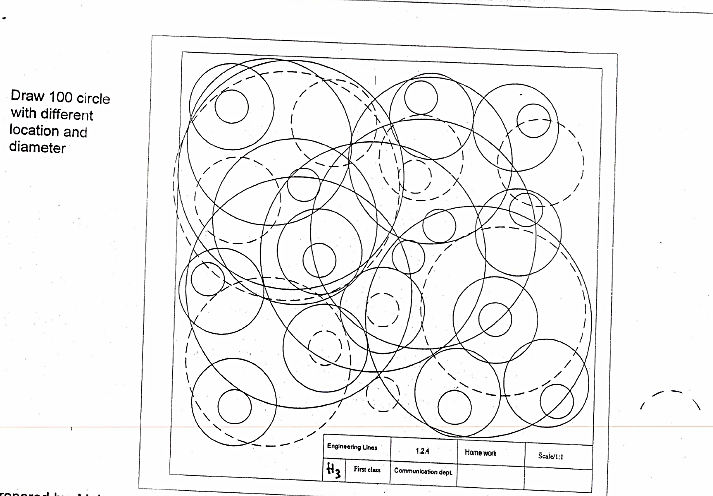 محاضرة (5)      الخطوط في الرسم الهندسي     اعداد المدرس خضر نجم عبد
11
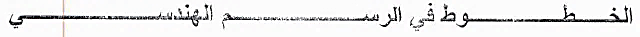 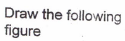 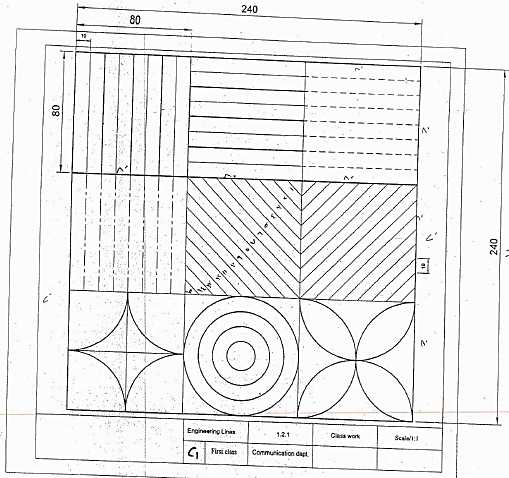 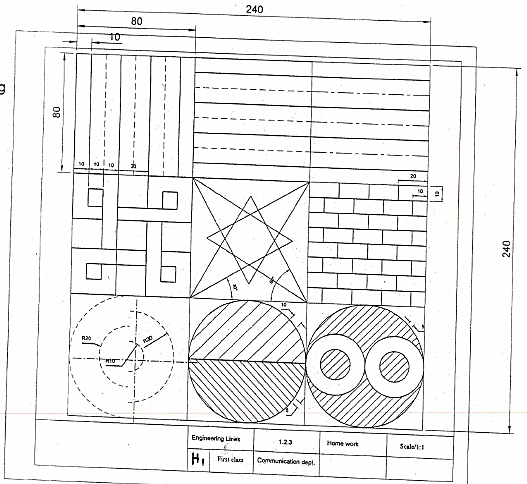 محاضرة (5)      الخطوط في الرسم الهندسي     اعداد المدرس خضر نجم عبد
12